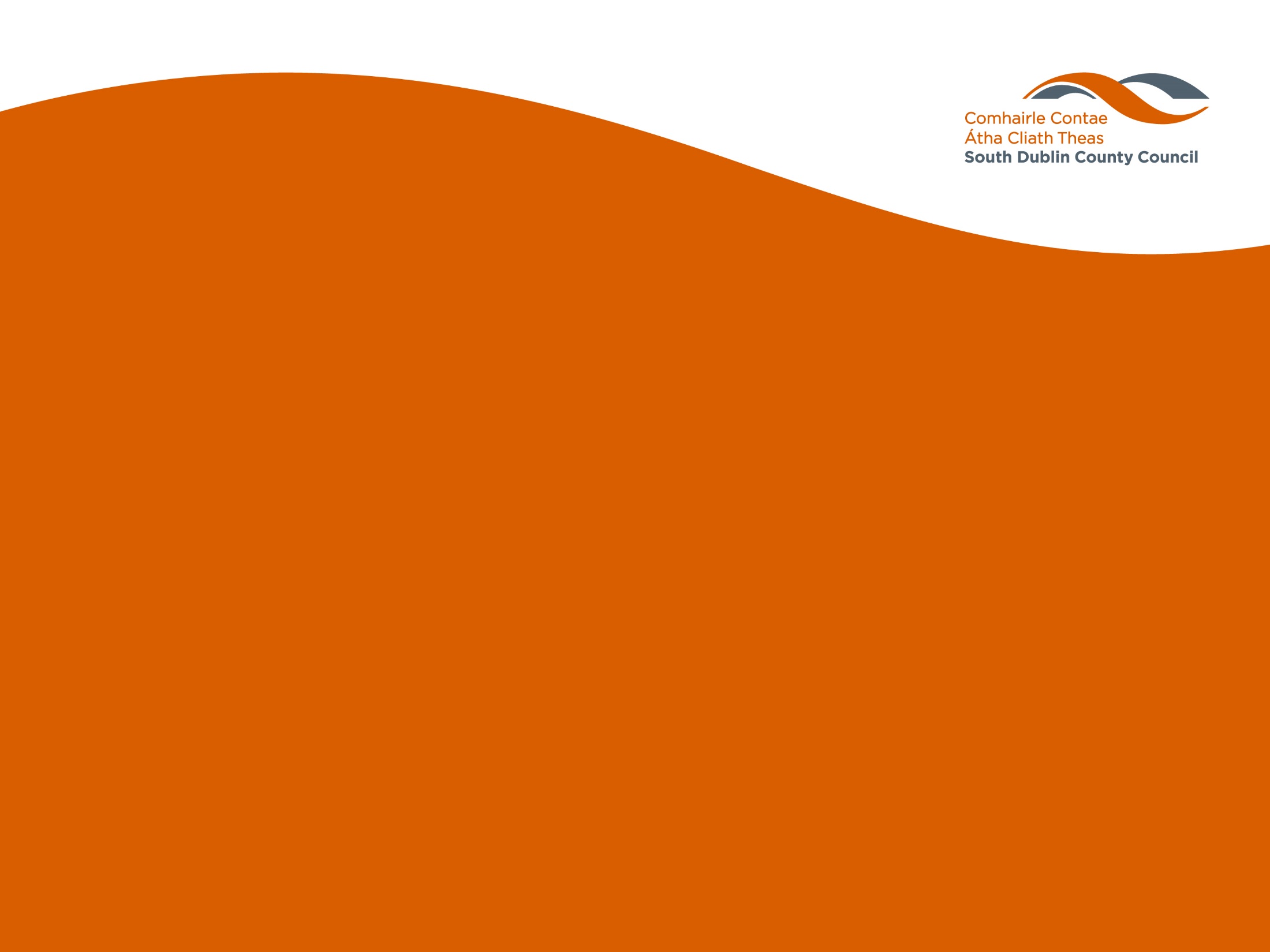 Bawnogue District Centre Enhancement Scheme
Part 8 – For Approval
January 2024
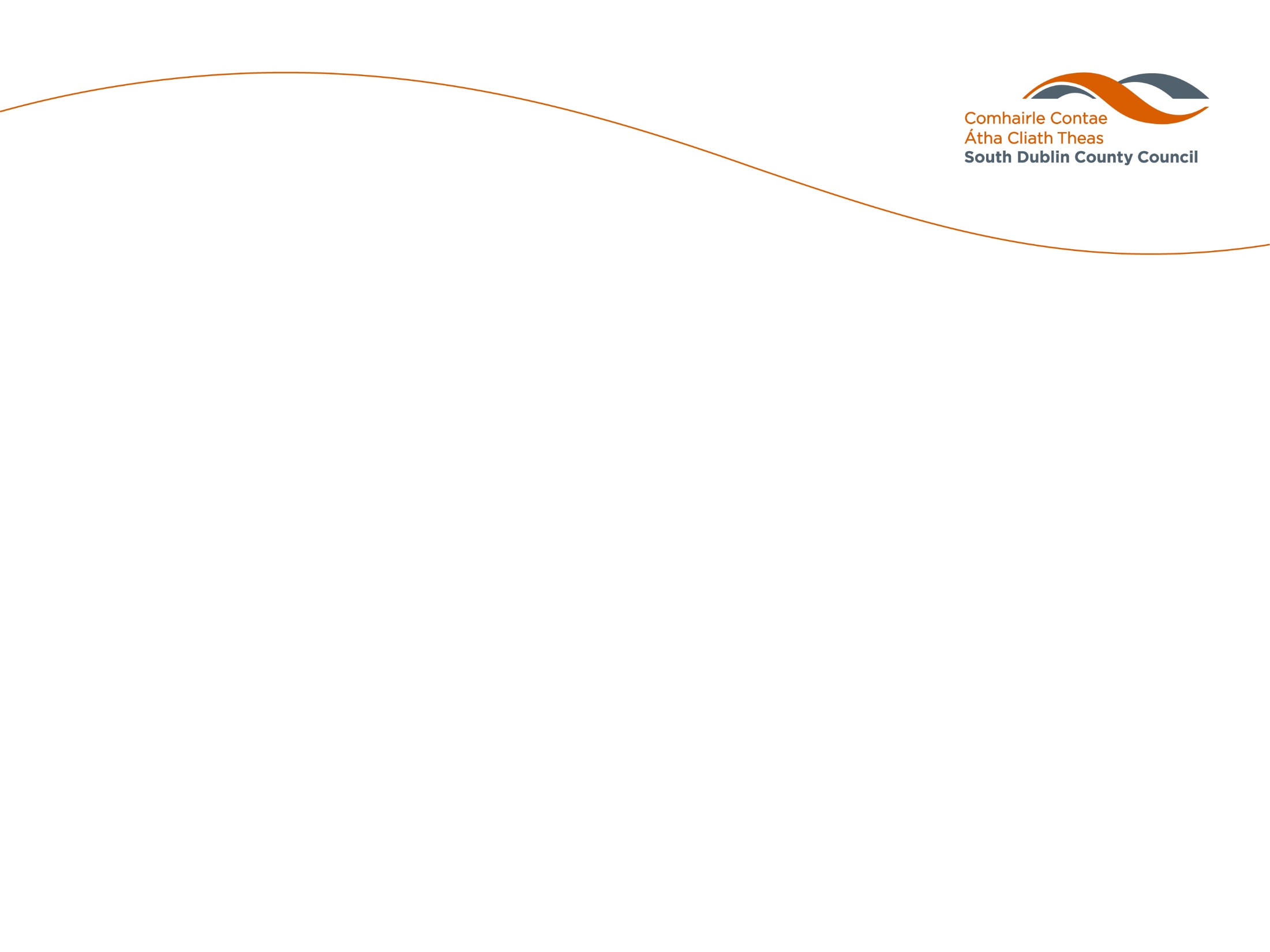 Site Location
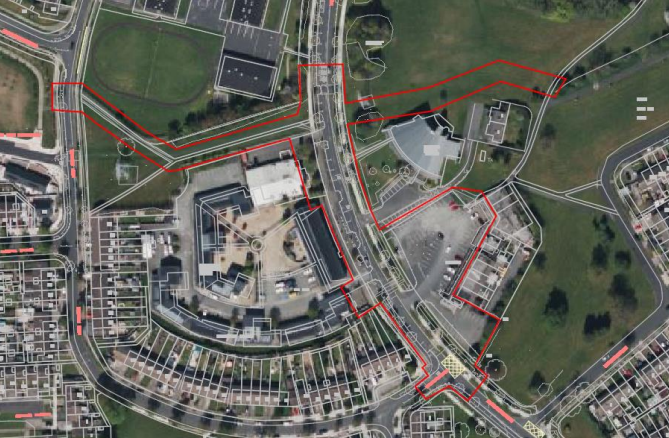 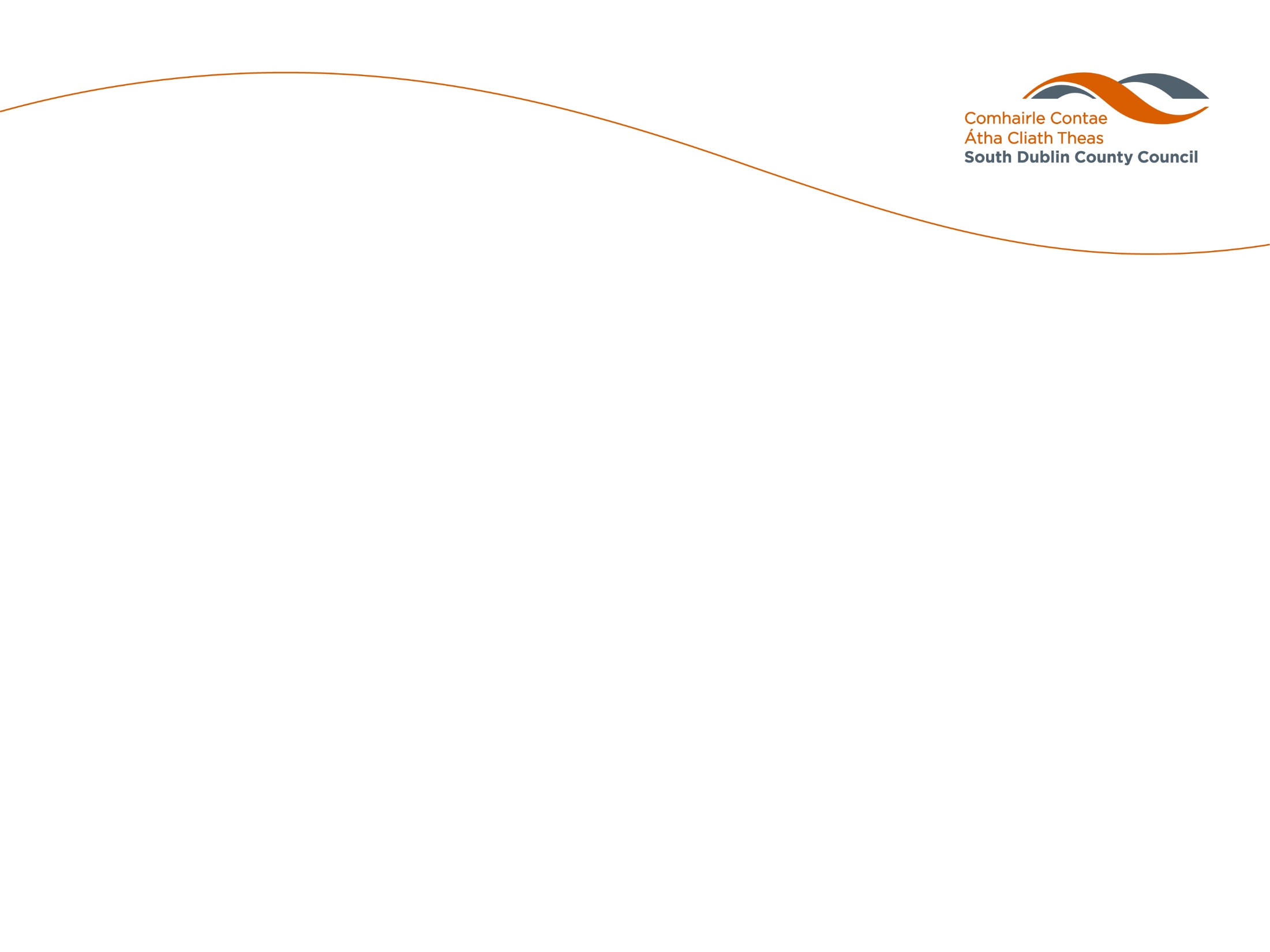 Scheme Proposal
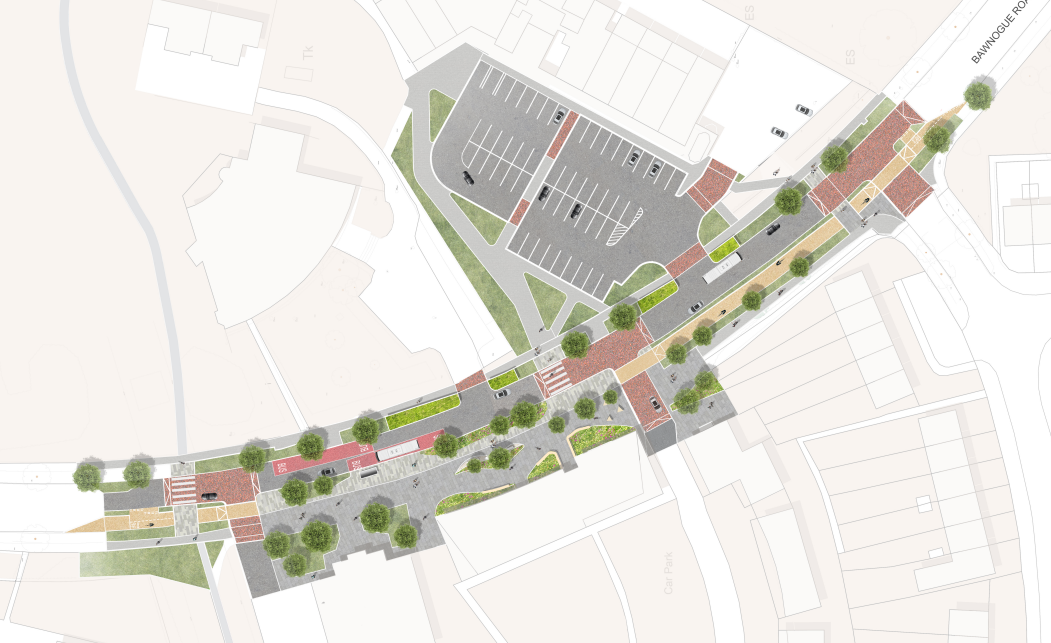 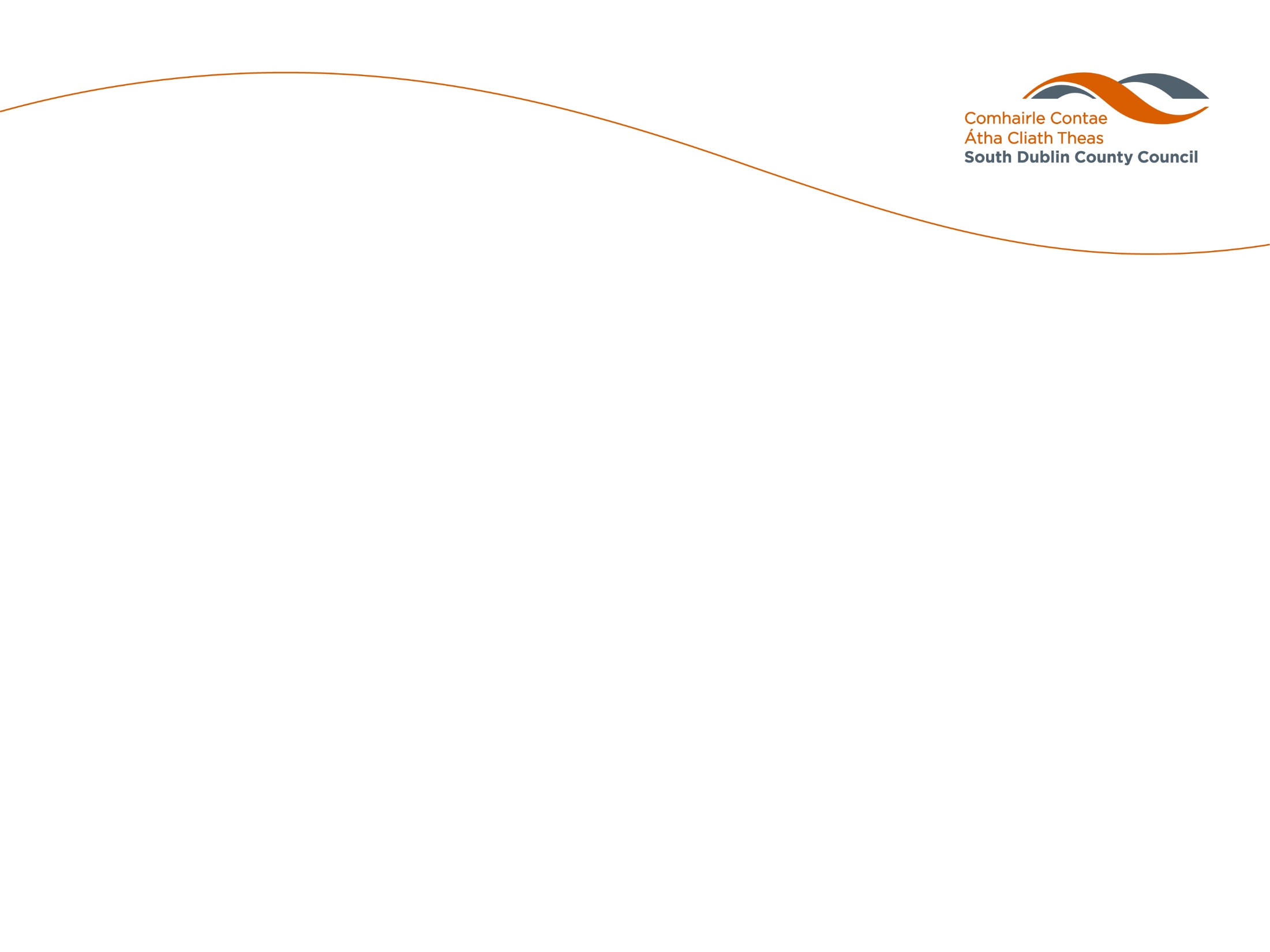 Summary

February 2023
Tender issued for Consultancy Services
April 2023
CIVIC Engineers Ltd. appointed to lead the design of District Centre Schemes at Rosemount, Bawnogue and Dodsboo.
May 2023
Internal Workshop with SDCC Staff / Departments
May & June 2023
Two Stakeholder Workshops (Informal Consultation).
November & December 2023
Statutory Public Consultation – 8th Sept. – 20th Oct.
February 2024
Part VIII Report brought to Council
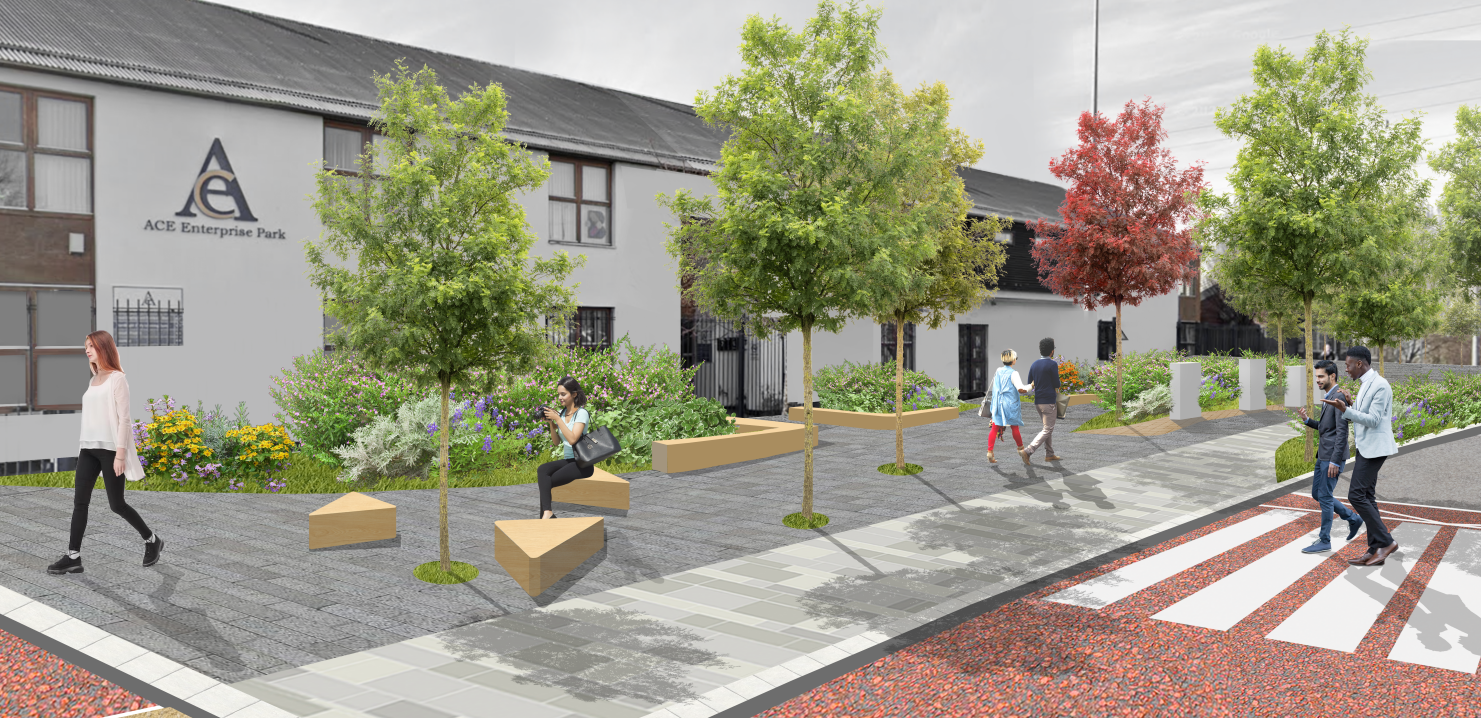 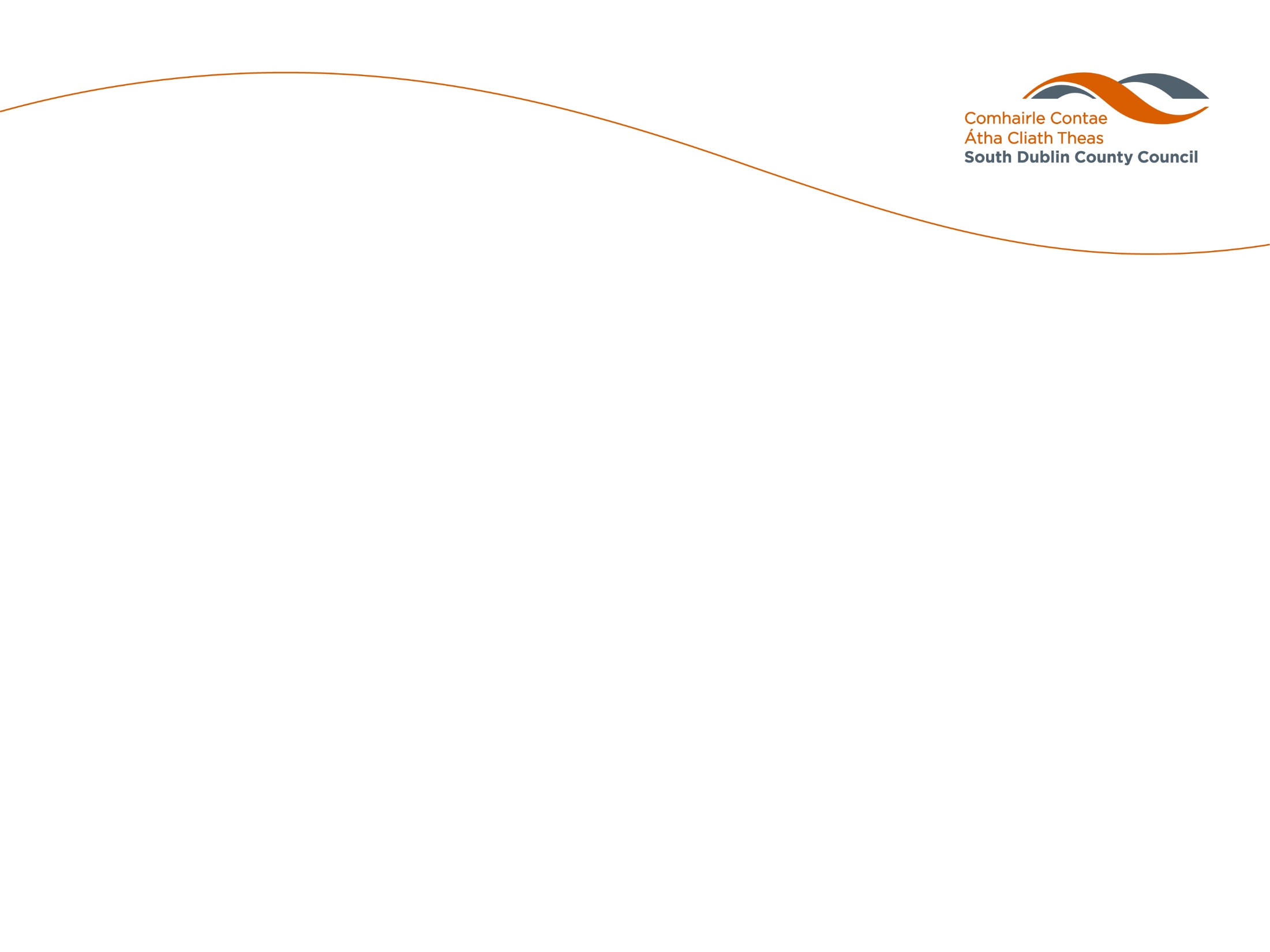 Statutory Consultation

Legal Notices erected
Newspaper Advertisement (The Echo)
 Corriboard Signage erected locally
Drawings and Particulars on display in Bawnogue ~community centre and online via SDCC Consultation Portal
Two drop-in sessions held in the community centre to discuss proposals 
Regular Social Media Posts.
Notification to prescribed bodies, access groups and local schools.
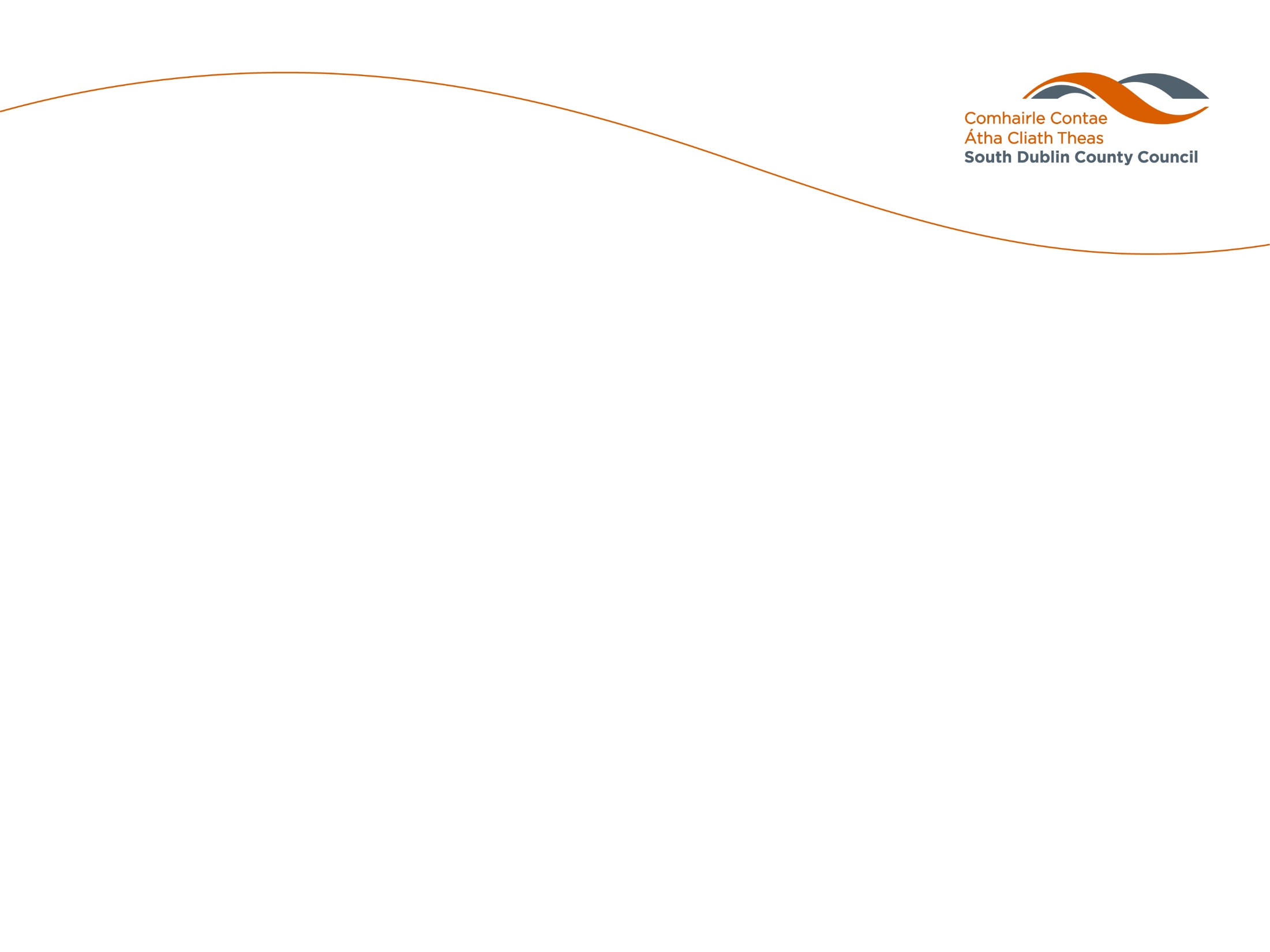 Statutory Consultation Summary

Online Survey (via SDCC Consultation Portal)
10 Responses
6 in support of the scheme
4 in support of the scheme with changes
0 against the scheme

Submissions (via SDCC Consultation Portal and email/post)
5 Submissions Received
2 in support of the scheme
1 in support of the scheme with changes
0 against the scheme
(Note – Excludes responses that made no selection)
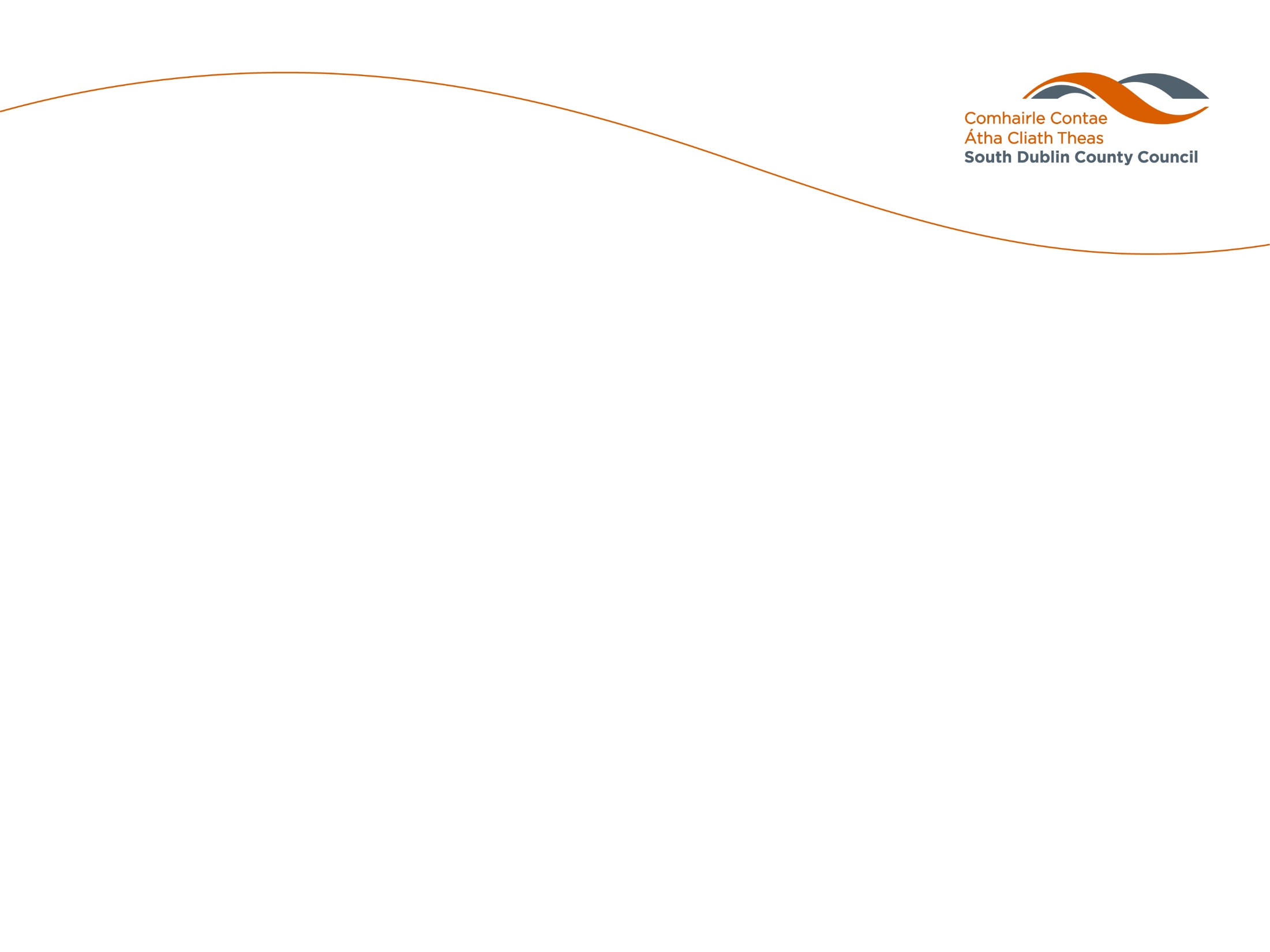 Key Issues Raised

Concerns with Traffic Volume
Anti-Social Behaviour and Street Lighting
Traffic Calming and Road Narrowing
Request for a Playground
Reduction in Parking and Accessible Bays
Responsibility of Maintenance



Please refer to CE Report for a full summary, response and recommendation relating to the items raised.
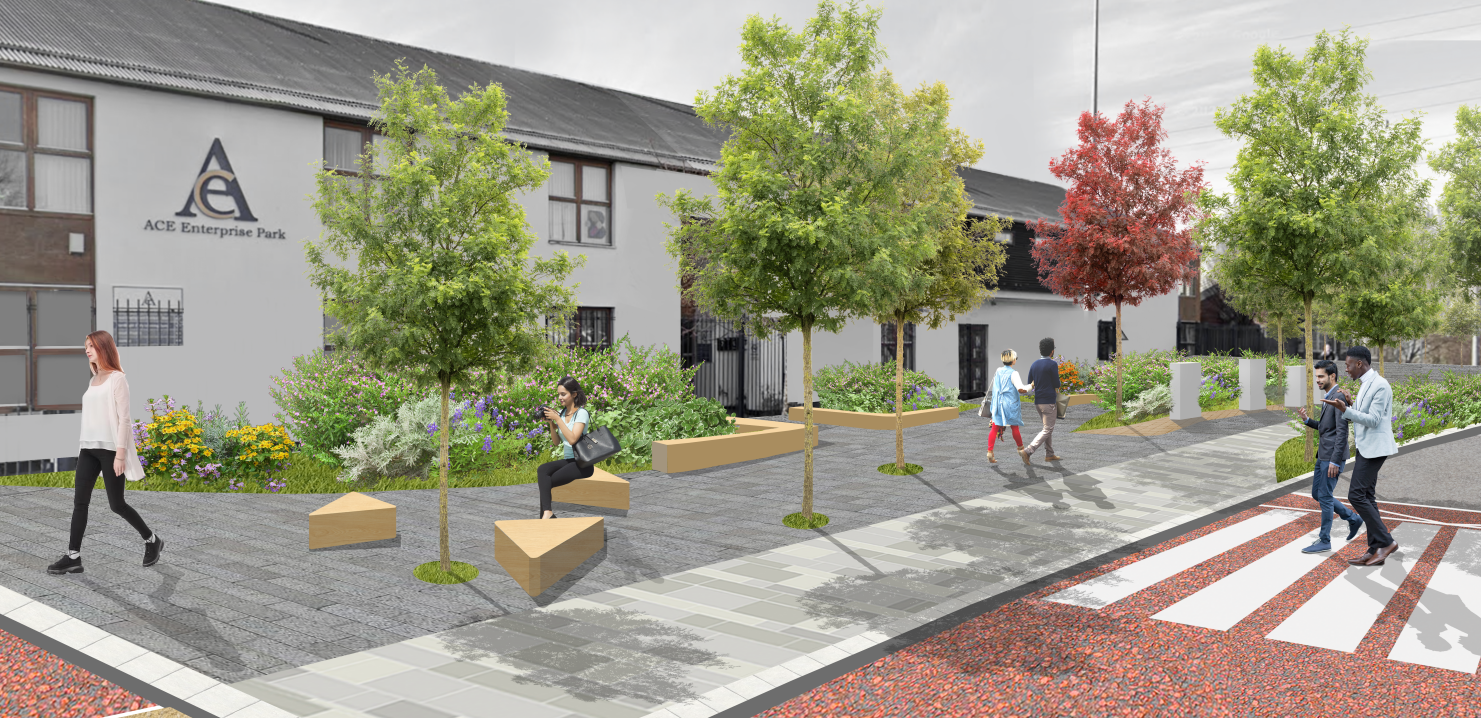 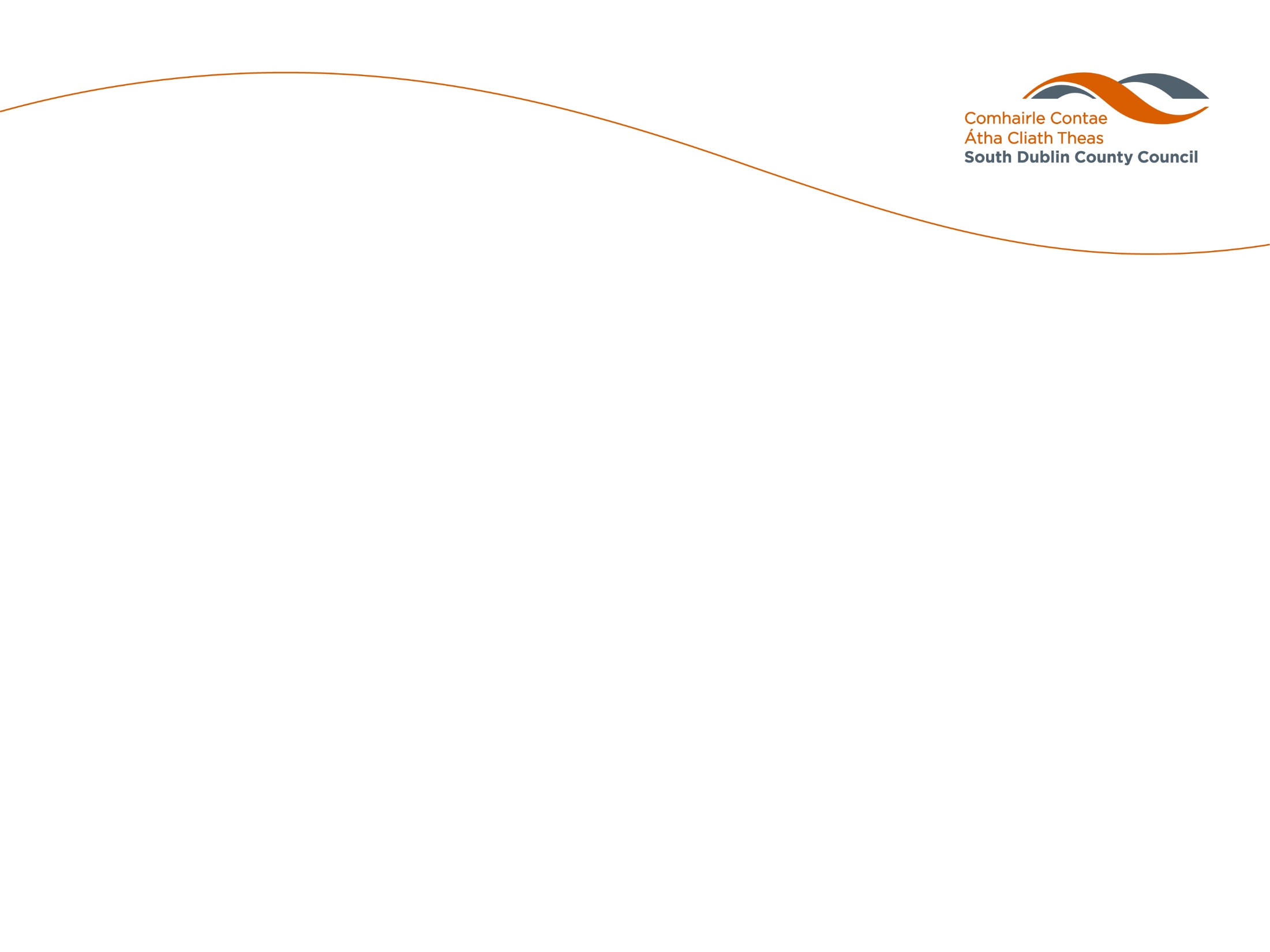 Key Issues Raised













Please refer to CE Report for a full summary, response and recommendation relating to the items raised.
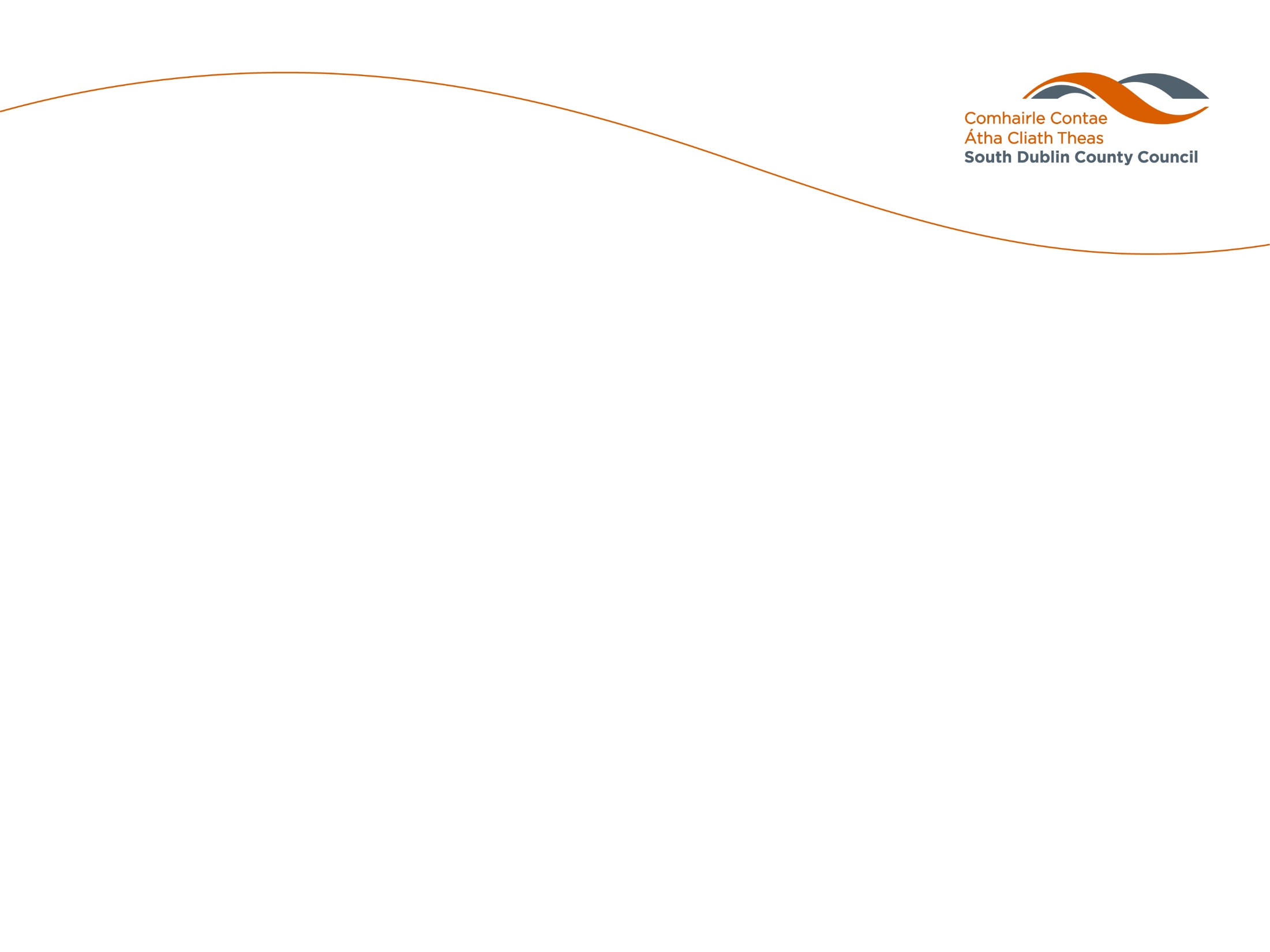 Recommendation

Following consideration of the submissions received, the Chief Executive is of the view that the minor issues raised by way of submissions and survey responses can be addressed at detailed design stage and as outlined in the CE Report.

It is recommended that as the proposal is consistent with County Development Plan and the proper planning and sustainable development of the area, that the council proceed with the Part 8 proposal for the Bawnogue District Centre Enhancement Scheme
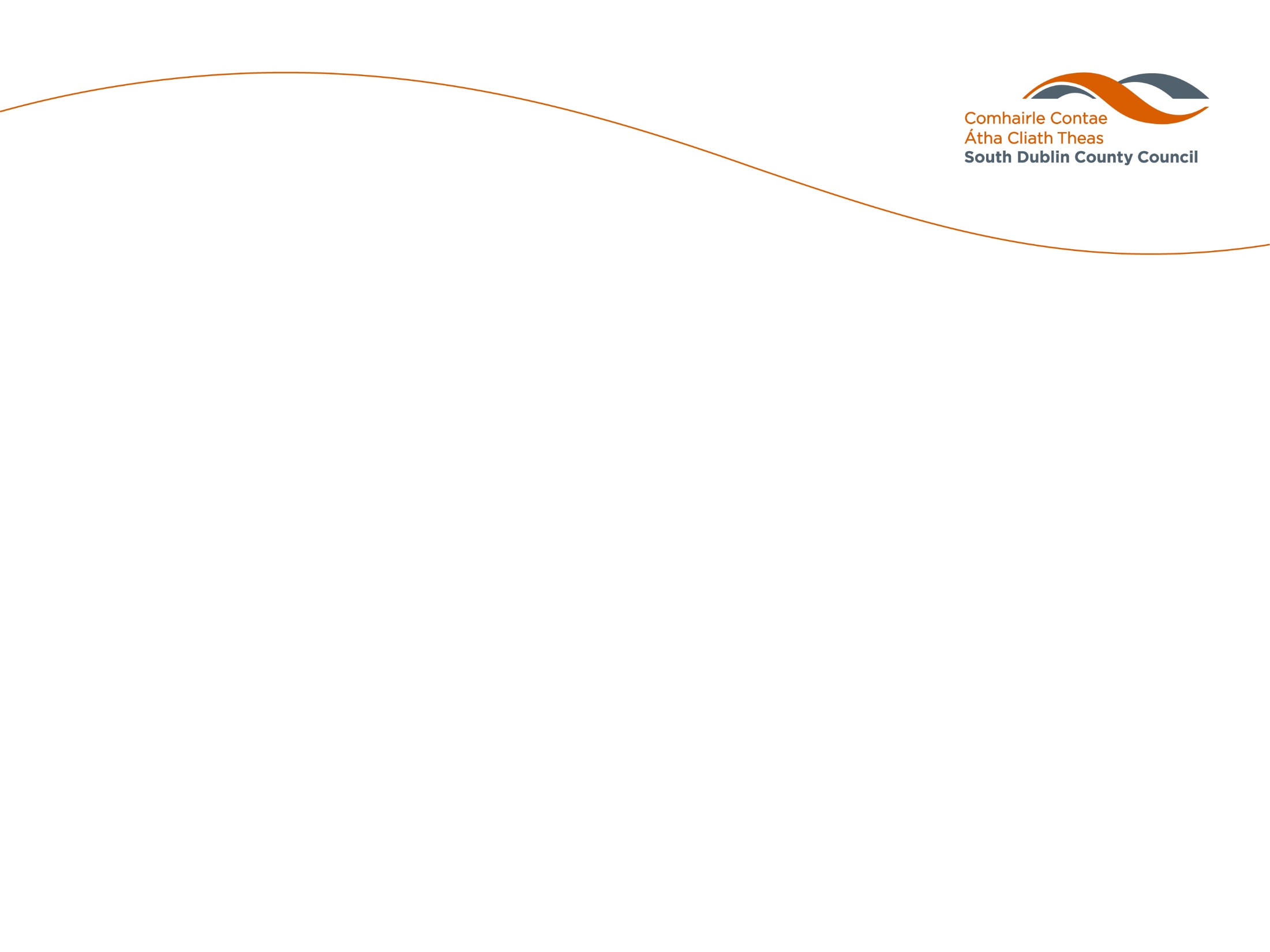 Next Steps

Subject to Part 8 Approval, the scheme will progress to detailed design and subsequently to tender in Q3 of 2024 with a view to commencing construction in Q1 of 2025.

A detailed cost control exercise will be required to ensure the scheme can be delivered in line with the available budget and this will impact scheme options such as materials, landscaping etc.
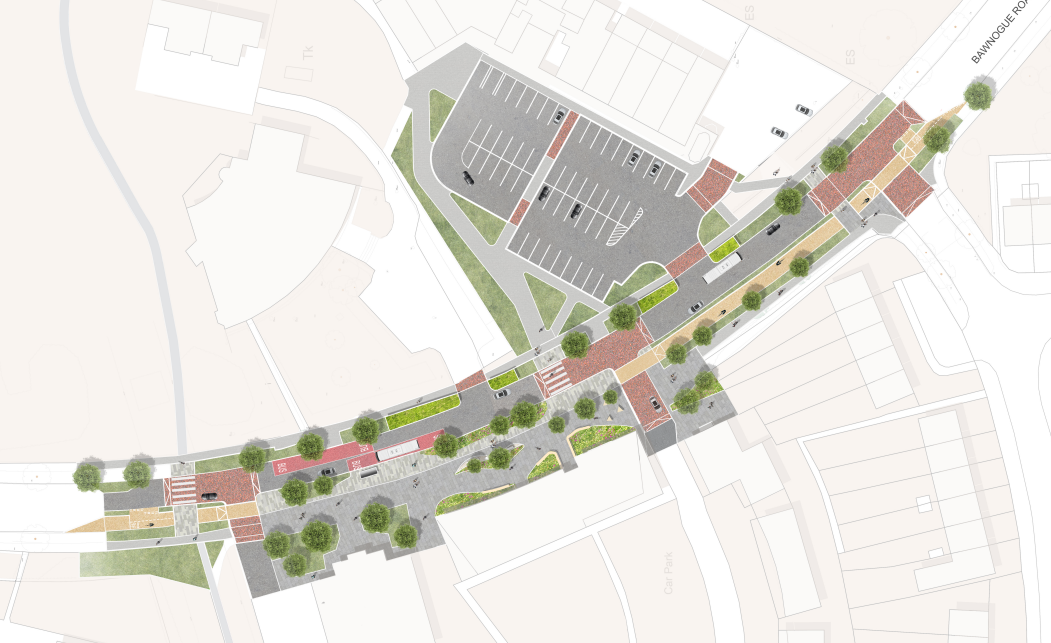 Thank You